Сабақтың тақыры: “Мен жастарға сенемін”Сынып:7
Балқаш  қаласы, “№10 орта мектеп” КММ-сіҚазақ тілі мұғалімі: Карипжанова Светлана Кабылбековна
Оқу мақсаты
7.1.4.1. Повестердің және лирикалық поэзиялық шығармалардан үзінді тыңдау, тақырыбы мен идеясын талдау.
Ой шақыру
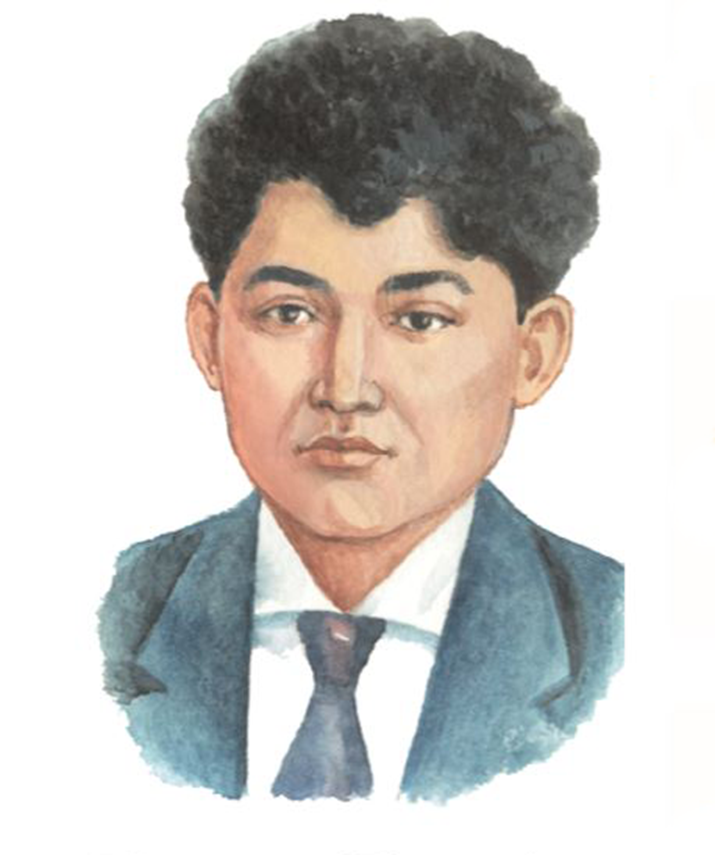 Суретке қарап, өлеңнің авторы туралы қысқаша әңгімелеп бер.
Жаңа сөздермен танысу.
Айбатты – грозный
Қайратты – сильный
Көздерінде от ойнар – на глазах пылающий огонь
Жаннан қымбат оларға ар – честь для них дороже жизни
Сенемін – я верю 
Жалын – пламя
Жайып – расправив
Ұмтылған – стремится
Көздеген – наметили
Өлеңді мәнерлеп оқы. Түсінгеніңді баянда
Арыстандай айбатты,Жолбарыстай қайратты –Қырандай күштi қанатты.Мен жастарға сенемiн!Көздерiнде от ойнар,Сөздерiнде жалын бар,Жаннан қымбат оларға ар,Мен жастарға сенемiн!Жас қырандар – балапан,Жайып қанат ұмтылған.Көздегенi көк аспан.Мен жастарға сенемiн!Жұмсақ мiнез жiбектер.Сүттей таза жүректер.Қасиеттi тiлектер –Мен жастарға сенемiн!
Суреттердің орнына қажетті сөздерді қойыңдар және  толықтырыңдар.
айбатты,               қайратты
        күшті қанатты,  Мен жастарға сенемін.
         от ойнар.  Сөздерінде          бар,
Жаннан қымбат оларға ар!
Мен жастарға сенемін!
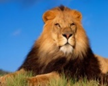 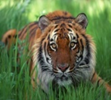 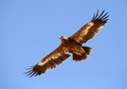 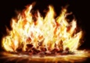 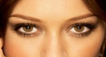 Дескриптор:
Сөздерді дұрыс жазады
Өлеңді толықтырады
Кестені толықтыр
Дескриптор:
Өлеңнің тақырыбын, идеясын,мазмұнын,түйінін анықтайды
М.Жұмабаев туралы мәліметтерді пайдаланып, диаграмманы толтыр.
Мағжан Жұмабаев
Жазбаша орындаймыз(письменно выполняем)
6,7,8слайд тапсырмаларын
6-слайд-вместо картинок напиши нужное слово
7-слайд-дополнить таблицу
8-слайд- дополни диаграмму